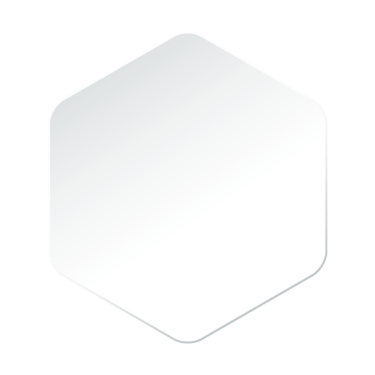 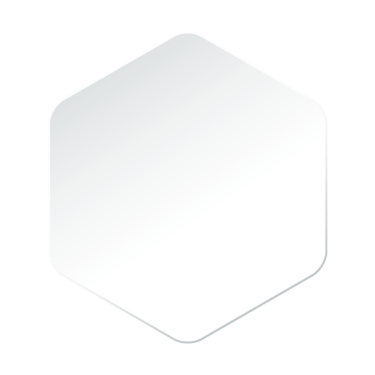 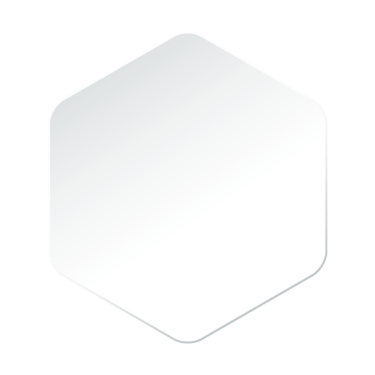 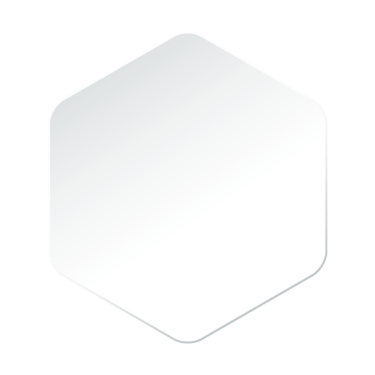 1
2
2
LUYỆN TỪ VÀ CÂU
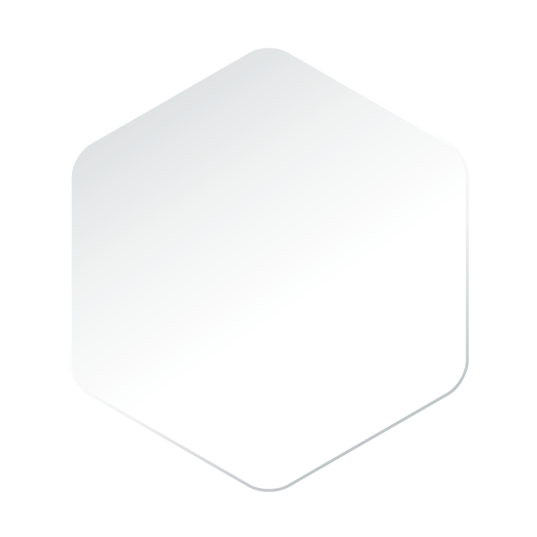 KẾT NỐI
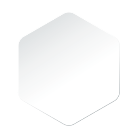 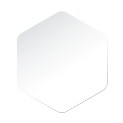 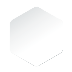 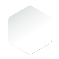 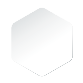 Nêu 1 ví dụ về từ nhiều nghĩa
Đặt câu phân biệt ý nghĩa của từ nhiều nghĩa
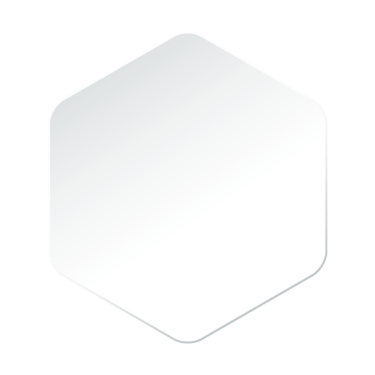 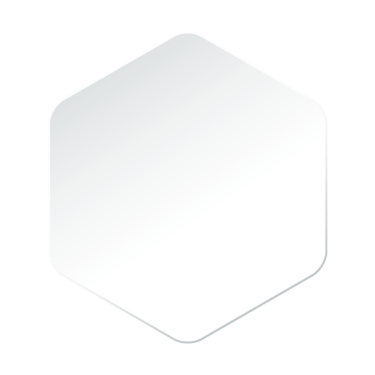 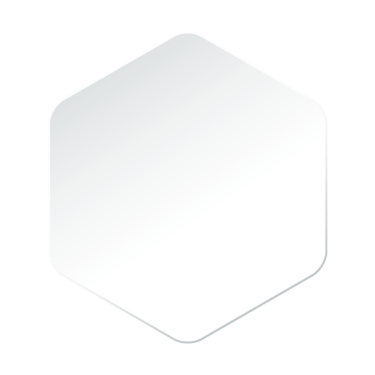 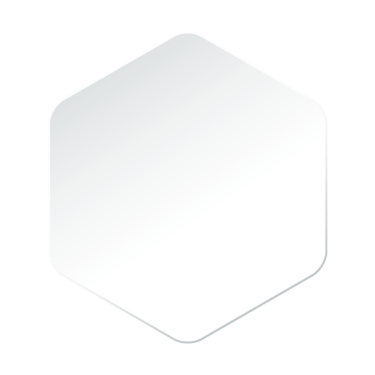 1
2
2
LUYỆN TỪ VÀ CÂU
ĐẠI TỪ
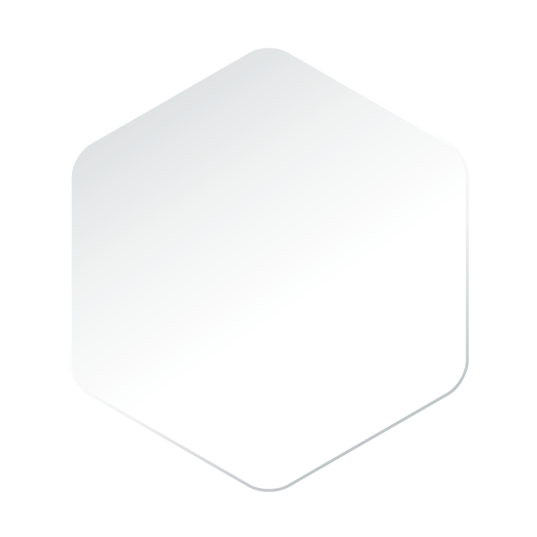 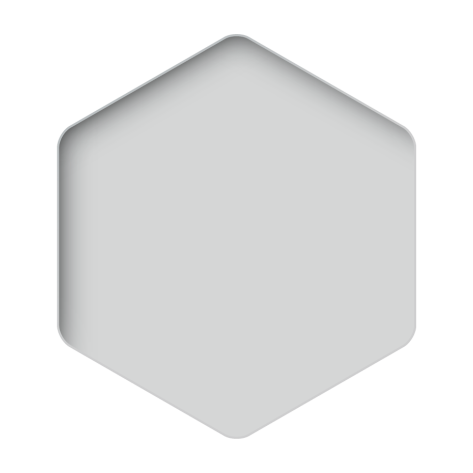 1
NHẬN XÉT
I. Nhận xét
1. Các từ in đậm dưới đây được dùng để làm gì?
Hùng nói: “Theo tớ, quý nhất là lúa gạo. Các cậu có thấy ai không ăn mà sống được không?” 
    Quý và Nam cho là có lí.
b) Chích bông sà xuống vườn cải. Nó tìm bắt sâu bọ.
2. Cách dùng những từ in đậm dưới đây có gì giống cách dùng các từ nêu ở bài tập 1?
a) Tôi rất thích thơ. Em gái tôi cũng vậy.
b) Lúa gạo hay vàng đều rất quý. Thời gian cũng thế. Nhưng quý nhất là người lao động.
*Lưu ý: Xác định từ in đậm thay thế cho từ nào ở cả 2 bài tập?
I. Nhận xét
Danh từ
1. Các từ in đậm dưới đây được dùng để làm gì?
Hùng nói: “Theo tớ, quý nhất là lúa gạo. Các cậu có thấy ai không ăn mà sống được không?” 
    Quý và Nam cho là có lí.
b) Chích bông sà xuống vườn cải. Nó tìm bắt sâu bọ.
Cụm danh từ
Danh từ
Xưng hô
Tớ, cậu, nó
Thay thế
I. Nhận xét
1. Các từ in đậm dưới đây được dùng để làm gì?
Hùng nói: “Theo tớ, quý nhất là lúa gạo. Các cậu có thấy ai không ăn mà sống được không?” 
    Quý và Nam cho là có lí.
b) Chích bông sà xuống vườn cải. Nó tìm bắt sâu bọ.
Xưng hô
Danh từ
Tớ, cậu, nó
Cụm danh từ
Đại từ
Thay thế
I. Nhận xét
2. Cách dùng những từ in đậm dưới đây có gì giống cách dùng các từ nêu ở bài tập 1?
a) Tôi rất thích thơ. Em gái tôi cũng vậy.
b) Lúa gạo hay vàng đều rất quý. Thời gian cũng thế. Nhưng quý nhất là người lao động.
Cụm động từ
Tính từ
Cụm động từ
Đại từ
vậy ,thế
Thay thế
Tính từ
Mẹ em có mái tóc đen nhánh.Em cũng thế.
I. Nhận xét
Xưng hô
Tớ, cậu, nó,
vậy, thế
Danh từ
Đại từ
Động từ
Tính từ
Thay thế
Cụm danh từ
Cụm động từ
Cụm tính từ
- Đại từ là từ dùng để xưng hô hay để thay thế danh từ, động từ, tính từ (hoặc cụm danh từ, cụm động từ, cụm tính từ) trong câu
-Đại từ dùng trong câu có tác dụng tránh lặp lại các từ ngữ.
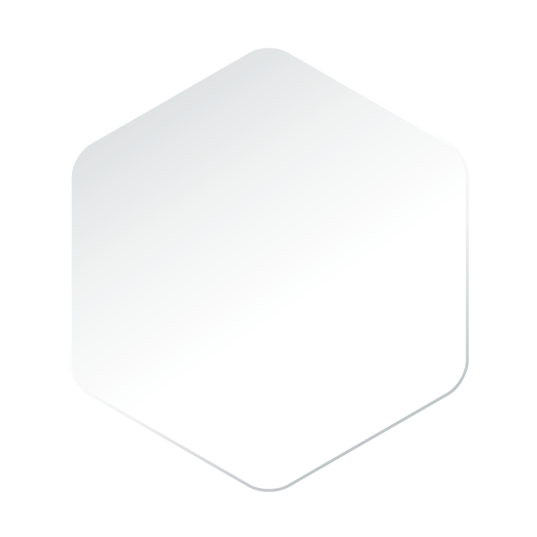 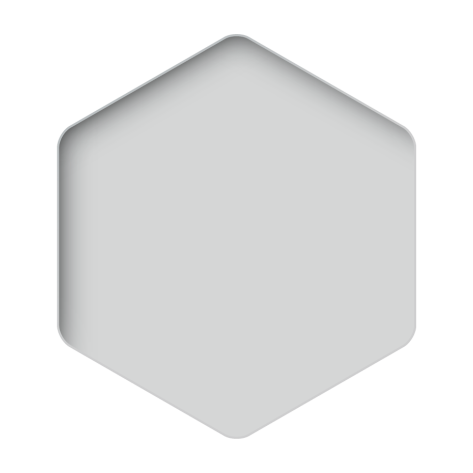 2
GHI NHỚ
GHI NHỚ
Đại từ là từ dùng để xưng hô hay để thay thế danh từ , động từ ,tính từ ( hoặc cụm danh từ ,cụm động từ, cụm tính từ ) trong câu cho khỏi lặp lại các từ ngữ ấy.
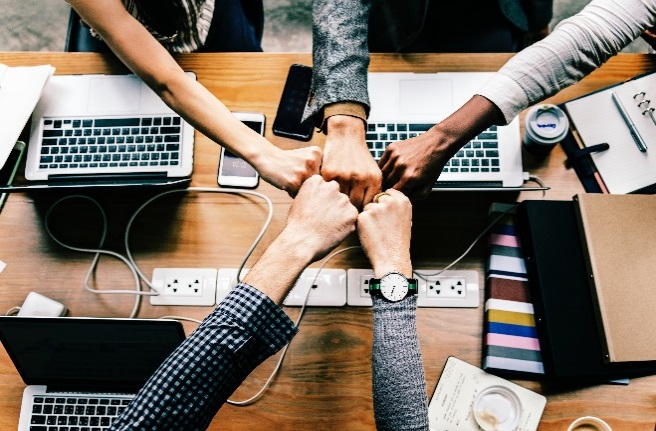 此处添加详细文本描述，建议与标题相关并符合整体语言风格，语言描述尽量简洁生动。尽量将每页幻灯片的字数控制在 200字以内。
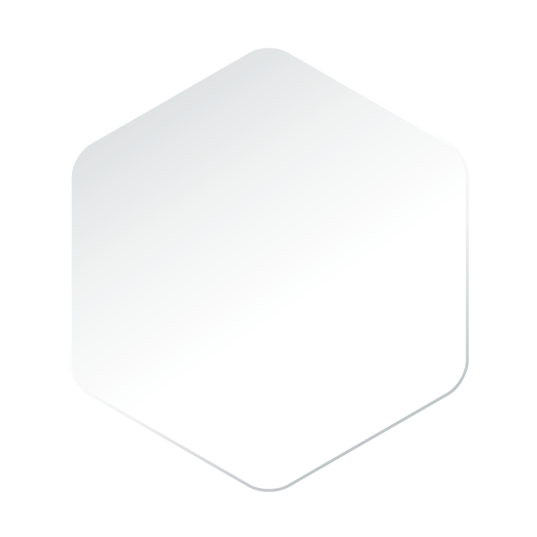 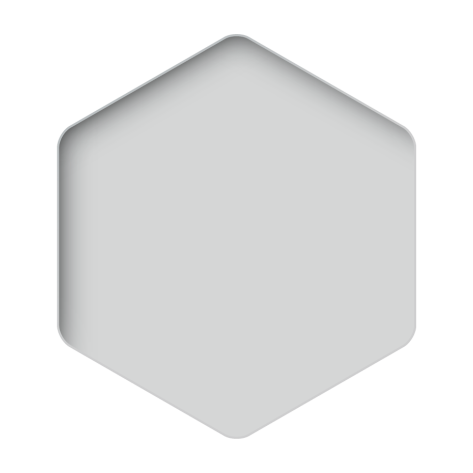 3
LUYỆN TẬP
Bài 1. Các từ ngữ in đậm trong đoạn thơ sau được dùng để chỉ ai? Những từ ngữ đó được viết hoa nhằm biểu lộ điều gì?
Mình về với Bác đường xuôi
Thưa giùm Việt Bắc không nguôi nhớ Người
	Nhớ Ông Cụ mắt sáng ngời
Áo nâu túi vải, đẹp tươi lạ thường!
	Nhớ Người những sáng tinh sương
Ung dung yên ngựa trên đường suối reo
	Nhớ chân Người bước lên đèo
Người đi, rừng núi trông theo bóng Người.
					Tố Hữu
Bài 1.
Việc sử dụng các đại từ này có tác dụng gì ?
Mình về với Bác đường xuôi
Hôm qua, bác Nam sang nhà em chơi.
Bài 1. Các từ ngữ in đậm trong đoạn thơ sau được dùng để chỉ ai? Những từ ngữ đó được viết hoa nhằm biểu lộ điều gì?
Mình về với Bác đường xuôi
Thưa giùm Việt Bắc không nguôi nhớ Người
	Nhớ Ông Cụ mắt sáng ngời
Áo nâu túi vải,đẹp tươi lạ thường!
	Nhớ Người những sáng tinh sương
Ung dung yên ngựa trên đường suối reo
	Nhớ chân Người bước lên đèo
Người đi, rừng núi trông theo bóng Người.
					Tố Hữu
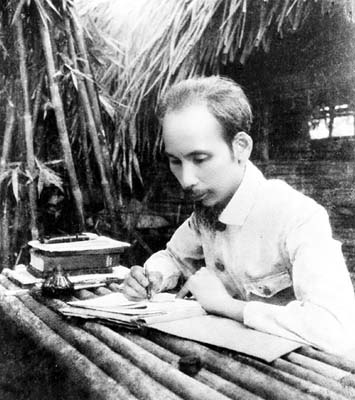 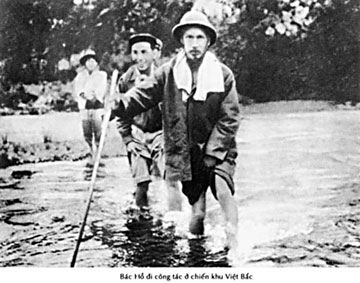 Bác đi công tác ở chiến khu Việt Bắc
Bác làm việc tại căn nhà sàn ở chiến khu Việt Bắc.
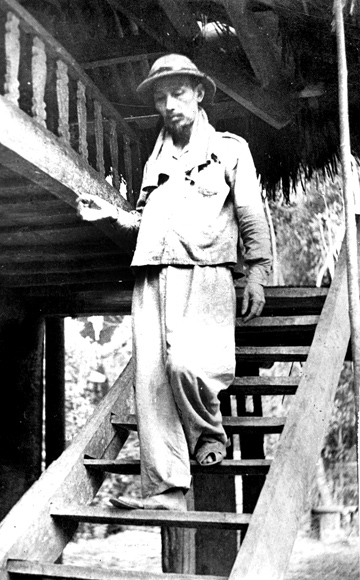 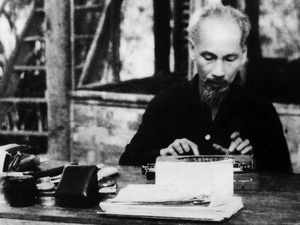 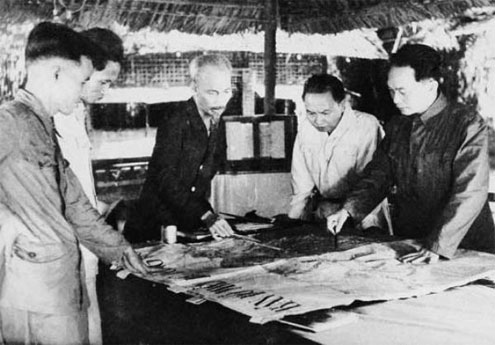 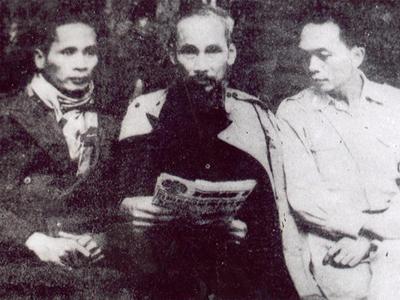 Bác và đồng chí Võ Nguyên Giáp ,Trường Chinh họp tai Việt Bắc để quyết định mở chiến dịch Điện Biên Phủ
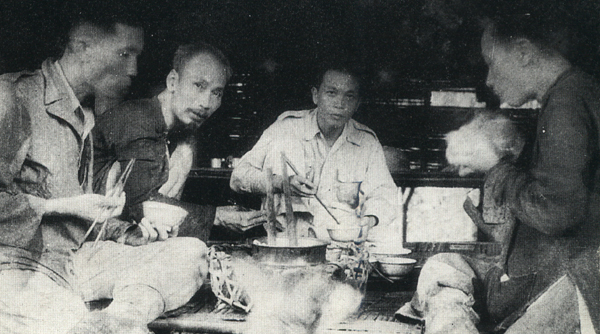 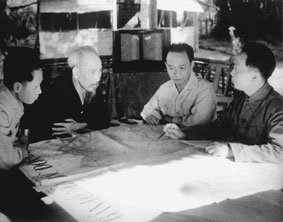 BÁC HỒ
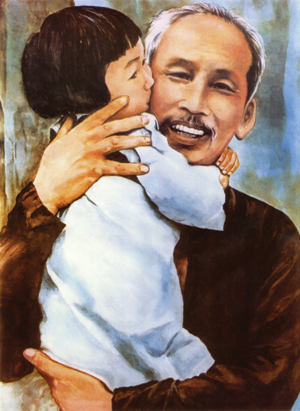 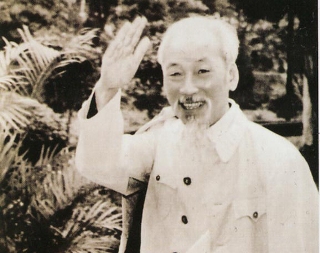 Bài hát: Bác đang cùng chúng cháu hành quân
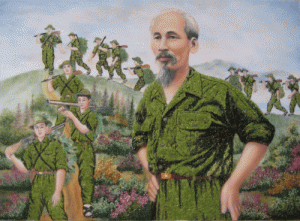 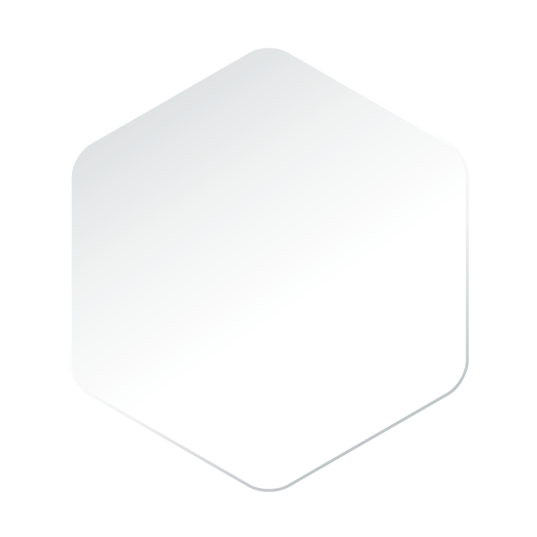 Để giữ gìn nền độc lập hòa bình của dân tộc mình các em cần làm gì?
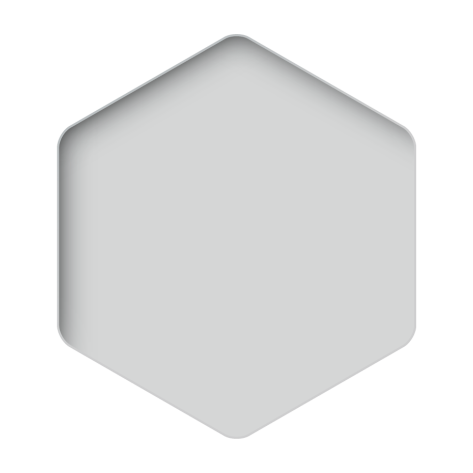 BÀI 1
Bài 2. Tìm những đại từ được dùng trong bài ca dao sau:
- Cái cò, cái vạc, cái nông,
Sao mày giẫm lúa nhà ông, hỡi cò?

- Không không, tôi đứng trên bờ,
Mẹ con cái diệc đổ ngờ cho tôi.
Chẳng tin, ông đến mà coi,
Mẹ con nhà nó còn ngồi đây kia.
Nhóm bàn
Bài 2. Tìm những đại từ được dùng trong bài ca dao sau:
- Cái cò, cái vạc, cái nông,
Sao mày giẫm lúa nhà ông, hỡi cò?

- Không không, tôi đứng trên bờ,
Mẹ con cái diệc đổ ngờ cho tôi.
Chẳng tin, ông đến mà coi,
Mẹ con nhà nó còn ngồi đây kia.
TIẾP SỨC ĐỒNG ĐỘI
Bài 2. Tìm những đại từ được dùng trong bài ca dao sau:
- Cái cò, cái vạc, cái nông,
Sao mày giẫm lúa nhà ông, hỡi cò?

- Không không, tôi đứng trên bờ,
Mẹ con cái diệc đổ ngờ cho tôi.
Chẳng tin, ông đến mà coi,
Mẹ con nhà nó còn ngồi đây kia.
Bài 2. Tìm những đại từ được dùng trong bài ca dao sau:
- Cái cò, cái vạc, cái nông,
Sao mày giẫm lúa nhà ông, hỡi cò?

- Không không, tôi đứng trên bờ,
Mẹ con cái diệc đổ ngờ cho tôi.
Chẳng tin, ông đến mà coi,
Mẹ con nhà nó còn ngồi đây kia.
? Bài ca dao là lời đối đáp giữa ai với ai?
Bài 2.
Các đại từ mày,ông ,tôi,nó dùng để làm gì? Chỉ ai?
? Các đại từ mày,ông ,tôi,nó dùng để làm gì ? Chỉ ai?
? Các đại từ đó được dùng với thái độ như thế nào?
? Bài ca dao muốn khuyên chúng ta điều gì ?
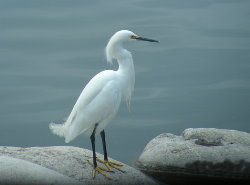 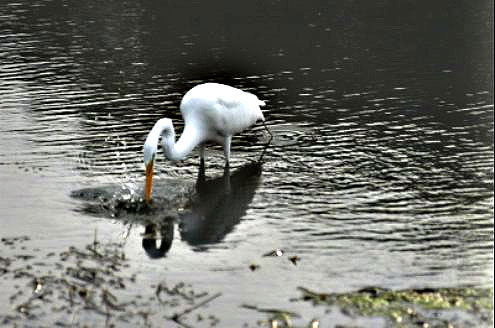 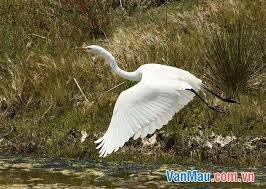 Mày ,tôi
Con cò
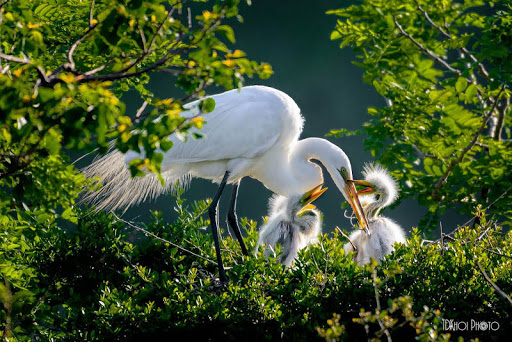 Cò là tên gọi chung của một số loài chim Hạc .ăn cá ,ếch ,côn trùng ,giun…
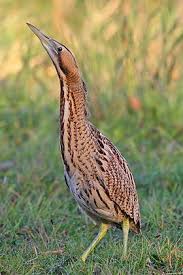 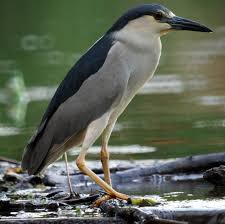 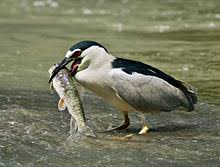 Con vạc
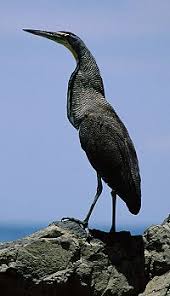 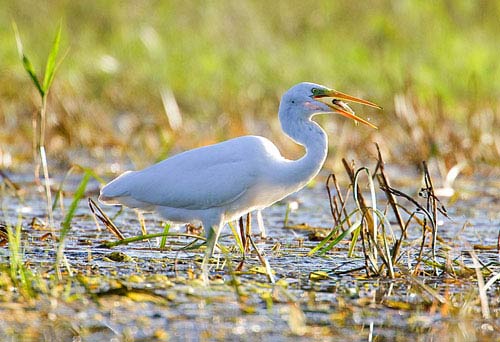 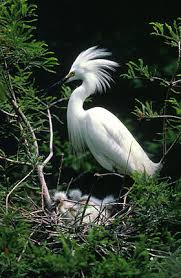 Con diệc ( nó)
Là một loài chim 
thuộc họ diệc
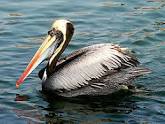 Là một loài chim thuộc họ bồ nông
Con nông
Bài 3. Dùng đại từ ở những chỗ thích hợp để thay thế cho danh từ bị lặp lại nhiều lần trong mẩu chuyện sau:
Con chuột tham lam
(1) Chuột ta gặm vách nhà. (2) Một cái khe hở hiện ra. (3) Chuột chui qua khe và tìm được rất nhiều thức ăn. (4) Là một con chuột tham lam nên chuột ăn nhiều quá, nhiều đến mức bụng chuột  phình to ra. (5) Đến sáng, chuột tìm đường trở về ổ, nhưng bụng to quá, chuột  không sao lách qua khe hở được.
     Theo LÉP TÔN-XTÔI
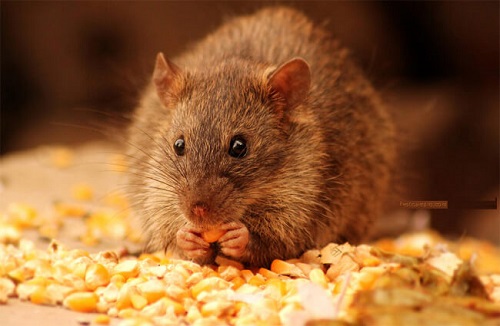 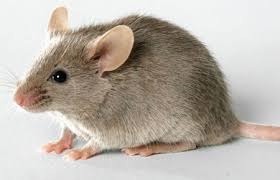 Bài 3. Dùng đại từ ở những chỗ thích hợp để thay thế cho danh từ bị lặp lại nhiều lần trong mẩu chuyện sau:
Con chuột tham lam
(1) Chuột ta gặm vách nhà.(2) Một cái khe hở hiện ra. 
(3) Chuột chui qua khe và tìm được rất nhiều thức ăn (4) Là một con chuột tham lam nên chuột ăn nhiều quá, nhiều đến mức bụng chuột  phình to ra. (5) Đến sáng, chuột tìm đường trở về ổ, nhưng bụng to quá, chuột không sao lách qua khe hở được.
					Theo LÉP TÔN-XTÔI
nó
nó
nó
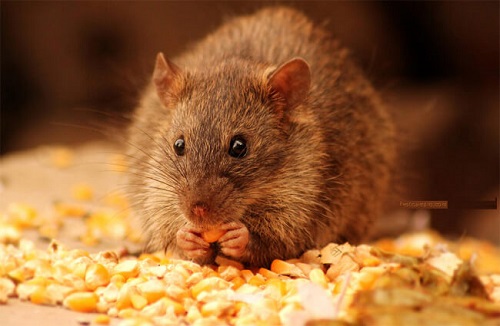 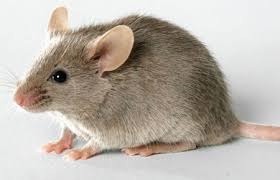 Bài 3. Dùng đại từ ở những chỗ thích hợp để thay thế cho danh từ bị lặp lại nhiều lần trong mẩu chuyện sau:
Con chuột tham lam
(1) Chuột ta gặm vách nhà.(2) Một cái khe hở hiện ra. 
(3) Chuột chui qua khe và tìm được rất nhiều thức ăn (4) Là một con chuột tham lam nên chuột ăn nhiều quá, nhiều đến mức bụng chuột  phình to ra. (5) Đến sáng, chuột tìm đường trở về ổ, nhưng bụng to quá, chuột không sao lách qua khe hở được.
					Theo LÉP TÔN-XTÔI
nó
nó
nó
Vậy khi dùng đại từ thay thế em cần lưu ý điều gì?
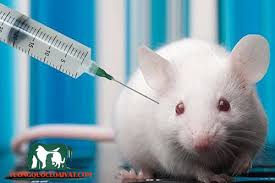 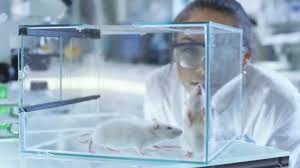 Chuột bạch dùng để thử tác dụng của vác xin ,thuốc chữa bệnh , cảu các tia xạ… thử nghiệm thành công rồi mới đưa vào sử dụng cho con người.
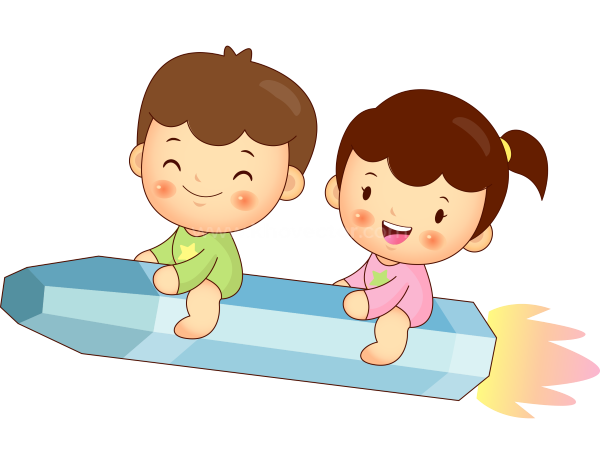 Đại từ là gì?
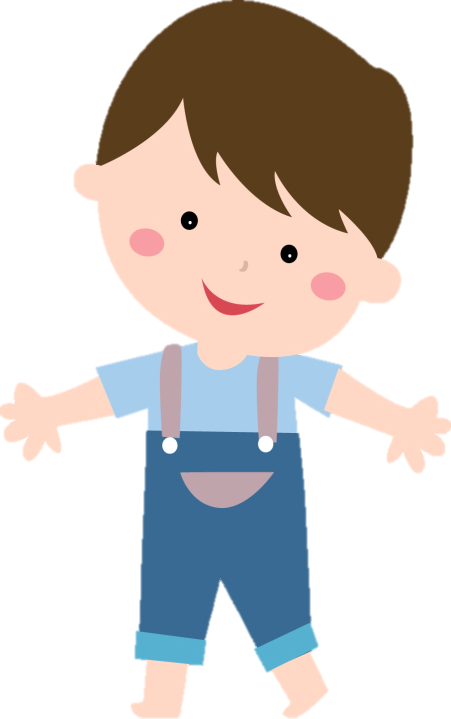 Đại từ là từ dùng để xưng hô hay để thay thế danh từ, động từ, tính từ (hoặc cụm danh từ, cụm động từ, cụm tính từ) trong câu cho khỏi lặp lại các từ ngữ ấy.
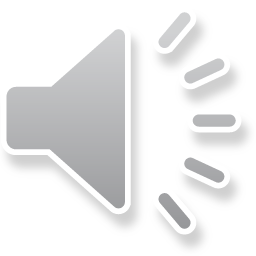 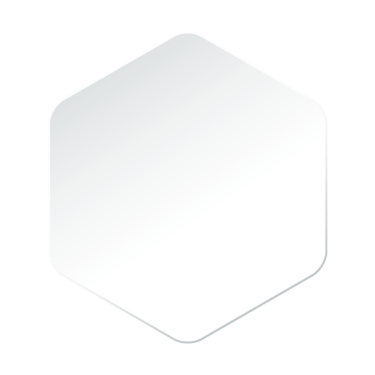 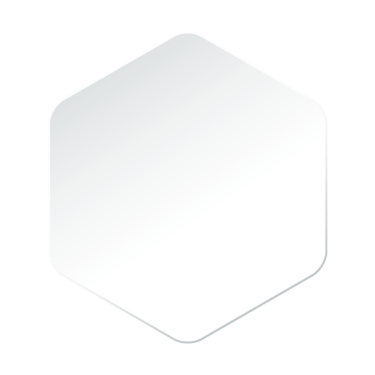 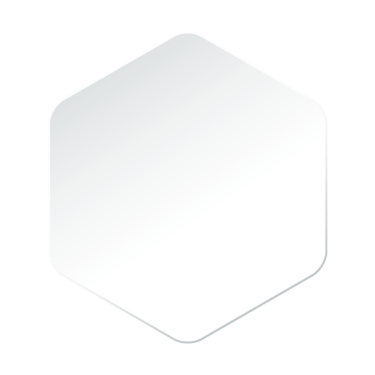 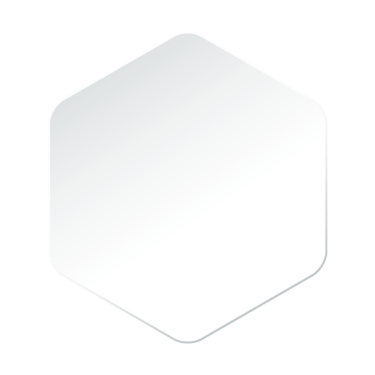 1
2
2
THANK YOU